I.O.
Univ.-Prof. Dr. Christoph Weiss
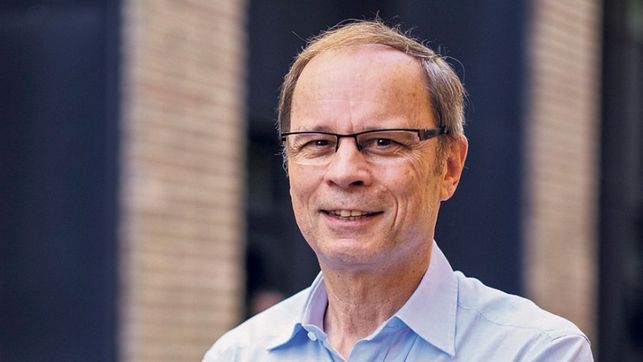 Jean Tirole (1953 – ) Nobelpreis 2014: “for his analysis of market power and regulation”
„Jean Tirole zähmt mächtige Firmen“ (Bayerischer Rundfunk)
„Er machte das Telefon und Fliegen billig“ (FAZ)
…gezeigt, „wie man die Macht von Unternehmen zügelt“ (Handelsblatt)
„Modelle gegen Googles Marktmacht“ (Der Standard)
„Der  Märkte-Versteher“ (Zeit-Online)
Industrieökonomie
Die Industrieökonomie beschäftigt sich mit dem Verhalten und der internen Organisation von Unternehmen auf Märkten, auf denen unvollständiger Wettbewerb herrscht.

Themen (Auswahl):
Themen (Auswahl)
Gründe und Folgen von Fusionen, Kartelle
Fusionswellen, Merger-Paradox, Motive, Wirtschaftspolitik 
Beispiel: Bayer & Monsanto

Vertikale Restriktionen 
Nachfragemacht im LEH, Buchpreisbindung, Plattformen 
Beispiel: Amazon.com

Bündelung / Kopplung / Kompatibilität 
Beispiel: Microsoft (Office/WMP)

Information vs. Privatsphäre
Beispiel: Google, Facebook

…
[Speaker Notes: Schlagen sich individuelle „Irrationalitäten“ im Marktergebnis nieder? Strategische Komplemente und Substitute sind wichtig]
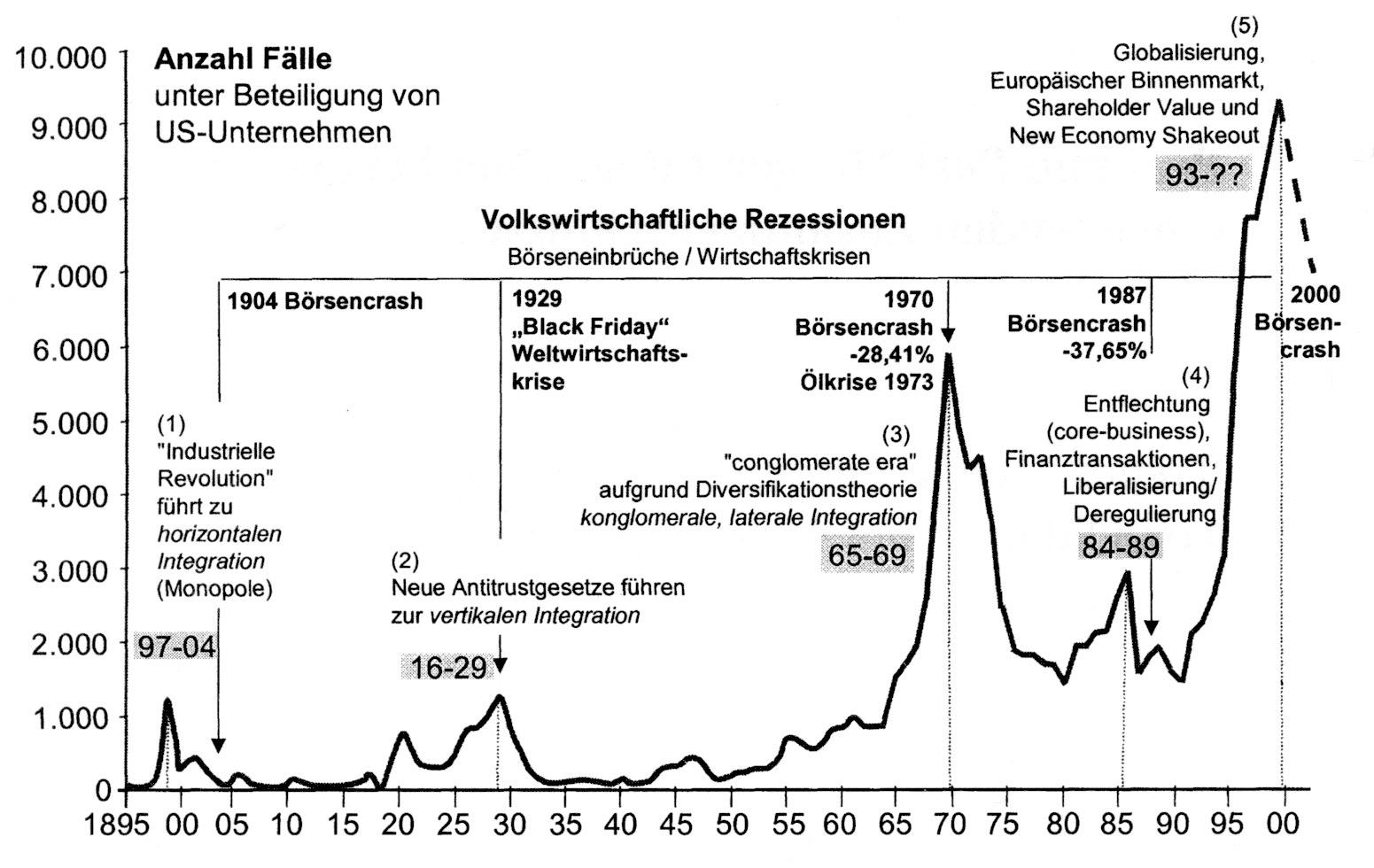 Themen (Auswahl)
Gründe und Folgen von Fusionen, Kartelle
Fusionswellen, Merger-Paradox, Motive, Wirtschaftspolitik 
Beispiel: Bayer & Monsanto

Vertikale Restriktionen 
Nachfragemacht im LEH, Buchpreisbindung, Plattformen 
Beispiel: Amazon.com

Bündelung / Kopplung / Kompatibilität 
Beispiel: Microsoft (Office/WMP)

Information vs. Privatsphäre
Beispiel: Google, Facebook

…
[Speaker Notes: Schlagen sich individuelle „Irrationalitäten“ im Marktergebnis nieder? Strategische Komplemente und Substitute sind wichtig]
Vertikale Restriktionen
Produzent
Produzent
r
p
„Händler“
p
Konsument
Konsument
Kartellstrafen in Österreich
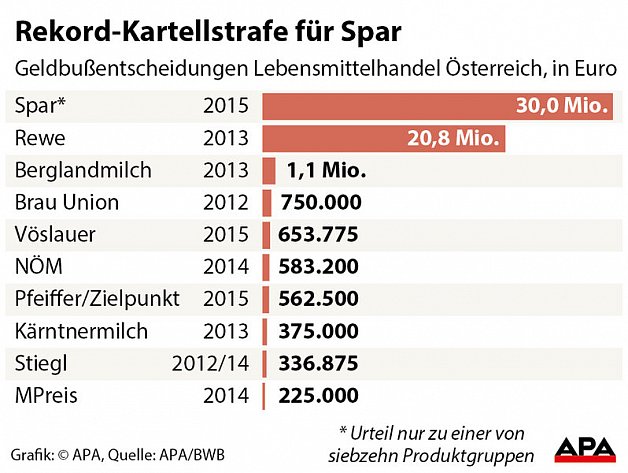 Amazon.com („Marketplace“)
Produzent
Produzent
vP
r
p
„Händler“
„Händler“
p
vK
Konsument
Konsument
Themen (Auswahl)
Gründe und Folgen von Fusionen, Kartelle
Fusionswellen, Merger-Paradox, Motive, Wirtschaftspolitik 
Beispiel: Bayer & Monsanto

Vertikale Restriktionen 
Nachfragemacht im LEH, Buchpreisbindung, Plattformen 
Beispiel: Amazon.com

Bündelung / Kopplung / Kompatibilität 
Beispiel: Microsoft (Office/WMP)

Information vs. Privatsphäre
Beispiel: Google, Facebook

…
[Speaker Notes: Schlagen sich individuelle „Irrationalitäten“ im Marktergebnis nieder? Strategische Komplemente und Substitute sind wichtig]
Strafen für Microsoft
Microsoft und der Windows Media Player (Commission Decision of 24.3.2004, COMP/C-3/37.792 Microsoft, 21.4.2004, C(2004)900 final)

„In a nutshell, tying WMP with the dominant Windows makes WMP the platform of choice for complementary content and applications which in turn risks foreclosing competition in the market for media players.“ …“Microsoft’s tying practice creates a serious risk of forclosing competition and stifling innovation” (Rz 842).

European Commission imposes fines:
2004: 497 Mill. €
2006: 280 Mill. €
2008: 899 Mill. €
2013: 561 Mill. €
Themen (Auswahl)
Gründe und Folgen von Fusionen, Kartelle
Fusionswellen, Merger-Paradox, Motive, Wirtschaftspolitik 
Beispiel: Bayer & Monsanto

Vertikale Restriktionen 
Nachfragemacht im LEH, Buchpreisbindung, Plattformen 
Beispiel: Amazon.com

Bündelung / Kopplung / Kompatibilität 
Beispiel: Microsoft (Office/WMP)

Information vs. Privatsphäre
Preisdiskriminierung
Beispiel: Google, Facebook

…
[Speaker Notes: Schlagen sich individuelle „Irrationalitäten“ im Marktergebnis nieder? Strategische Komplemente und Substitute sind wichtig]
Information / Privatsphäre
„... two tools that have revolutionized the discipline over the past forty years: game theory and information theory” (Tirole, J., 2017, Economics for the Common Good, S. 80)

„The internet revolution is the new industrial revolution” (Forbes Magazine, Oct. 5, 2012).

Marktmacht? Rekordstrafe (2,42 Mrd. €) der EU gegen Google, Juni 2017

“If this is the age of information, then privacy is the issue of our times” (Acquisti A., et al., 2015, Science, S. 509). The “privacy paradox”: Ist Regulierung notwendig?
Facebook 2018
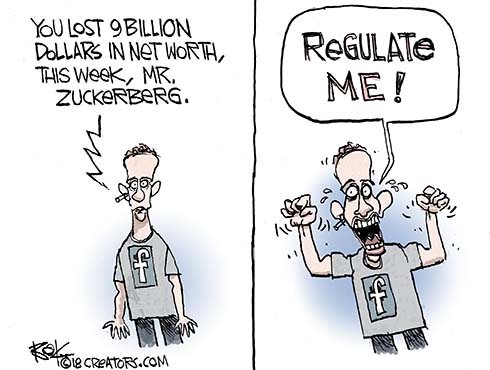 Geschichte I.O.
„Wurzeln“ des Faches: Edward Mason (1939) und Jo Bain (1949). Erste Zeitschrift: Journal of Industrial Economics, 1952. Erstes Lehrbuch: F.M. Scherer, 1970

Frühe Literatur – deskriptiv, nicht-analytischer Ansatz

Structure – Conduct – Performance (SCP) Approach („old IO“): 
Marktstruktur wird als gegeben unterstellt
Ökonometrische Regressionen auf Querschnittsdatenbasis
Geschichte I.O.
„Neue Industrieökonomie“:
Marktstruktur ist endogen bestimmt
Aktuelle Forschung basiert auf formalen Modellen
Vielzahl unterschiedlicher (Partial-)Modelle
Empirische Analysen: „intra-industry“, Fallstudien, Experimente, ...

Neue Zeitschriften (“International Journal of Industrial Organization” seit 1983 und “Review of Industrial Organization” seit 1984) und Lehrbücher (Tirole, 1988)
Literatur
Pepall, L., Richards, D., Norman, G., (2014). Industrial Organization: Contemporary Theory and Empirical Applications. Blackwell Publishing. 5th Ed.
Motta, M., (2004), Competition Policy: Theory and Practice; Cambridge University Press
Belleflamme, P., and Peitz, M., (2015), Industrial Organization: Markets and Strategies. Cambridge University Press, 2nd Ed.
Church, J., and Ware, R., (2000), Industrial Organization; McGraw-Hill
Bester, H., (2004), Theorie der Industrieökonomik, Springer.
Martin, S, (1993), Advanced Industrial Economics, Blackwell.
Literatur
Tirole, J., (1988), The theory of Industrial Organization, The MIT Press
Tirole, J., (1999), Industrieökonomik, 2. Auflage, Oldenburg.
Schmalensee, R., and Willig, R., (1989), Handbook of Industrial Organization, Vol. 1-2, North-Holland.
Armstrong, M., R.H., Porter, (2007). Handbook of Industrial Organization, Vol, 3, North Holland

Kopiervorlagen am Institut!
Organisation
„Vorlesung“ bis Ende Dezember: 
jeweils	Mi.  9.00 – 11.00 in D4.0.144
und      	Do. 9.00 – 11.00 in D4.0.144
Teil- bzw. Gesamtklausur(en)
Übungsbeispiele!
„Seminar“ in Jänner: 
jeweils	Mi.  9.00 – 11.00 in D4.0.144
und     	Do. 9.00 – 11.00 in D4.0.144

Basis für Master-Arbeit
Aktuelles auf der Homepage sowie Learn@WU